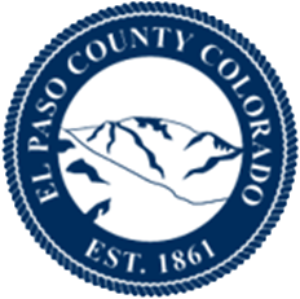 Public Safety’sDedicated 0.23%Sales & Use TaxMarch 2021
Nikki Simmons, CPA, CPFO
County Controller
Financial Services Department
May 18, 2021
Historical Sales Tax Collections(Collected by Colorado Department of Revenue)Public Safety’s 0.23%March 2021
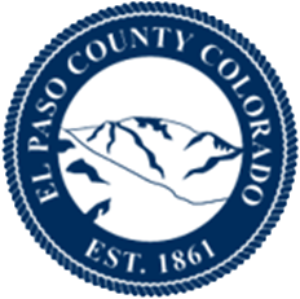 242
2
Historical Use Tax on Automobiles(Collected by Clerk and Recorder)Public Safety’s 0.23%April 2021
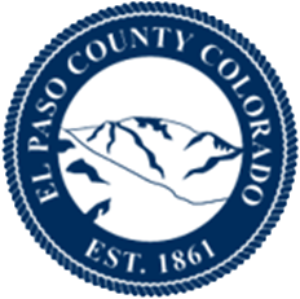 343
3
Historical Use Tax on Building Materials(Collected by Pikes Peak Regional Building Department & EPC)Public Safety’s 0.23%April 2021
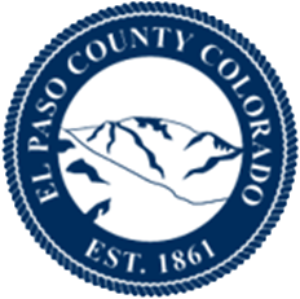 444
4
Historical Sales & Use Tax CollectionsPublic Safety’s 0.23% (all components)March 2021
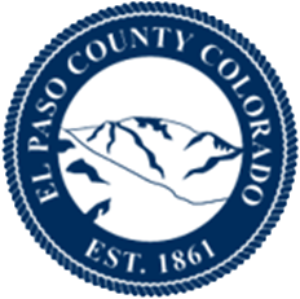 5
Sales & Use - Tax All ComponentsPublic Safety’s 0.23%March 2021
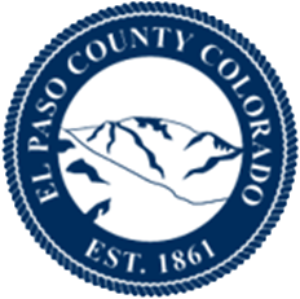 6
Historical Sales & Use Tax CollectionsBudget to Actual Public Safety’s 0.23%(all Components) Budget to ActualMarch 2021
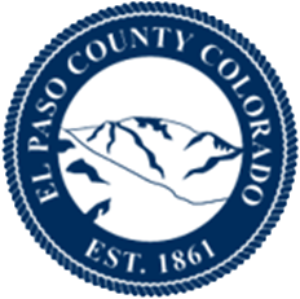 7
Question?
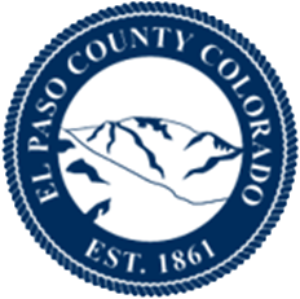 8